High-performance Signal and
Data Processing:
 Challenges in Astro- and Particle Physics and Radio Astronomy
Instrumentation
Chairs
Professor Michael Inggs (University of Cape Town)
Professor Bruce Mellado (University of the Witwatersrand)

Monday 27 to Friday 31 January 2014
 Wits University, Professional Development Hub and School of Physics
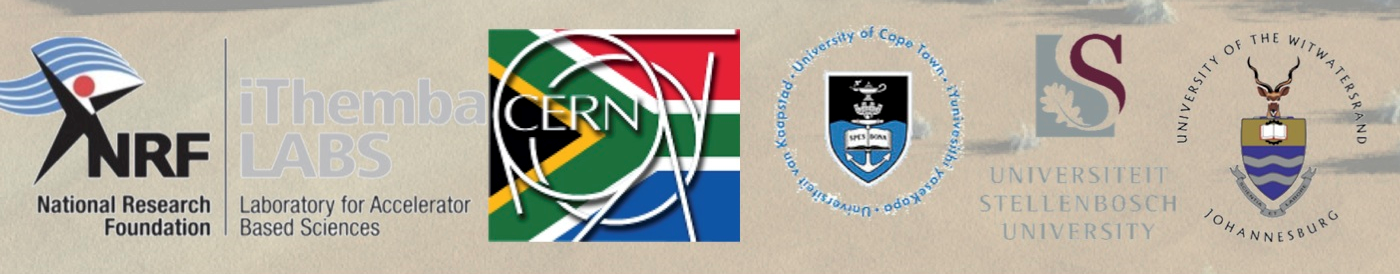 LASER  and
Raman
Spectroscopy
Theoretical
High-energy Physics
National Institute
For Theoretical Physics NITheP
NMR
Mössbauer
Theoretical
 Solid State Physics
Materials Physics Research Institute
(MPRI)
CoE
Strong Materials
Research Areas
School of Physics
Internal resources
Hosted
External resources
CERN
ATLAS
Astronomy
Astrophysics
Ion Implantation
Radiation and
Health Physics
CERN
ISOLDE
Nuclear Structure
Physics
distance
2
Southern Africa Research Areas
Square 
Kilometre Array
SKA
Hartebeesthoek Radio Astronomy Observatory
HartRAO
Astronomy
Astrophysics
High Energy Stereoscopic System
H.E.S.S.
Cherenkov Telescope Array
CTA
H.E.S.S. II
3
ATLAS detector CERN
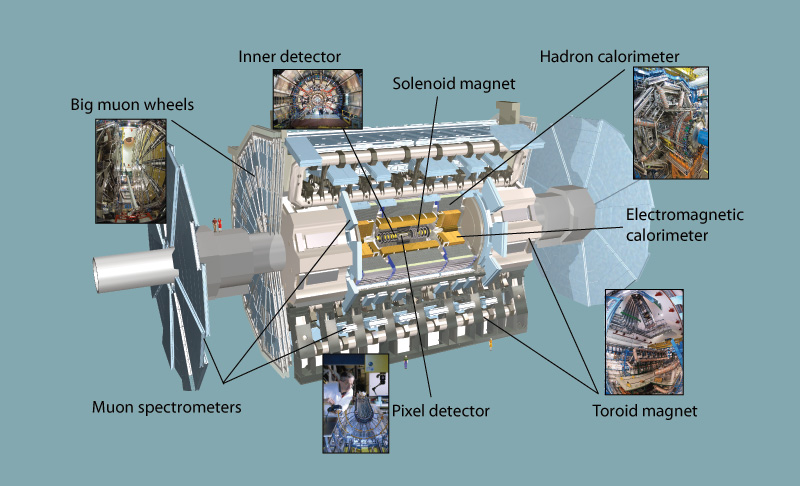 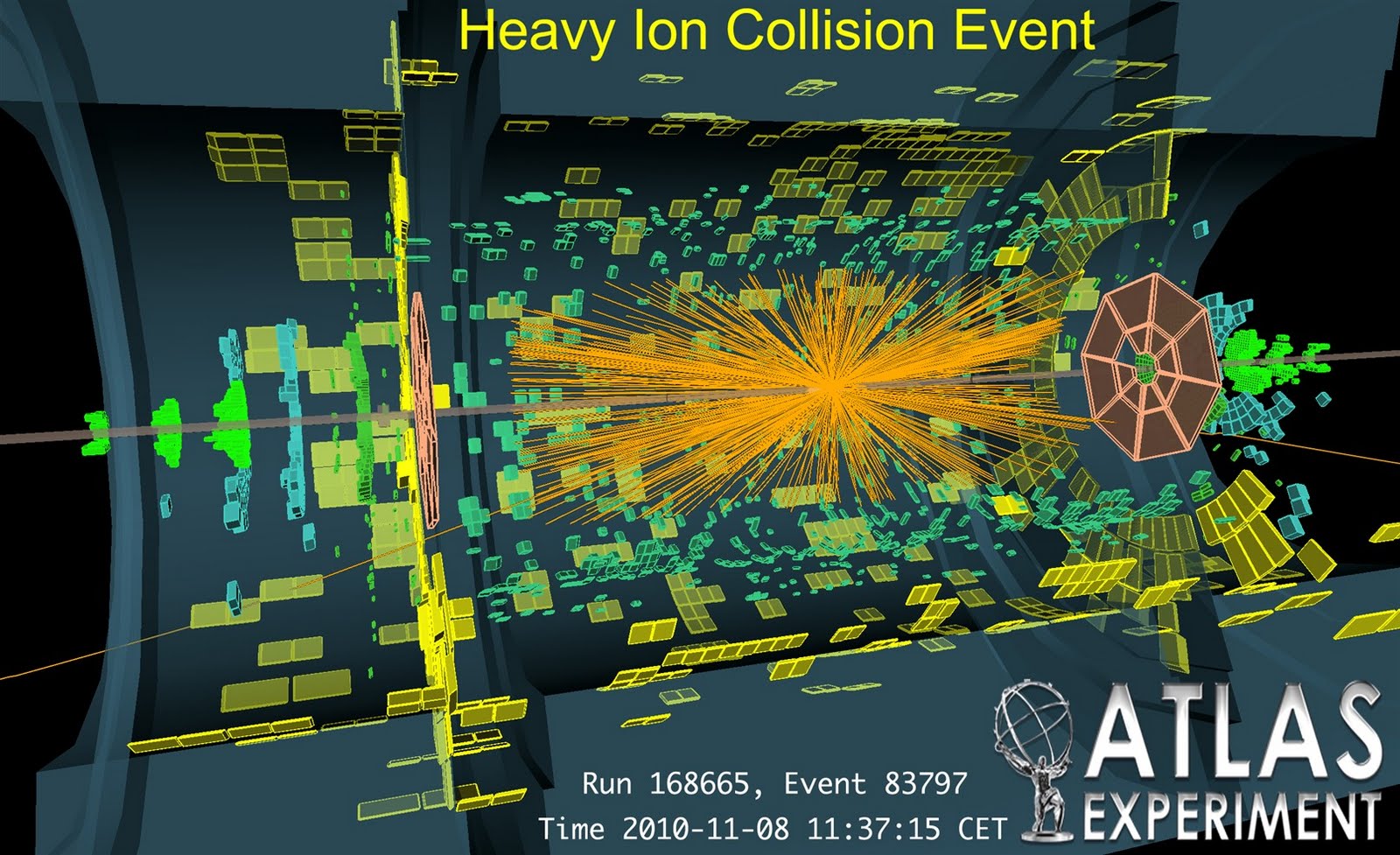 The SKA at the centre of the African platform for multi-n astronomy
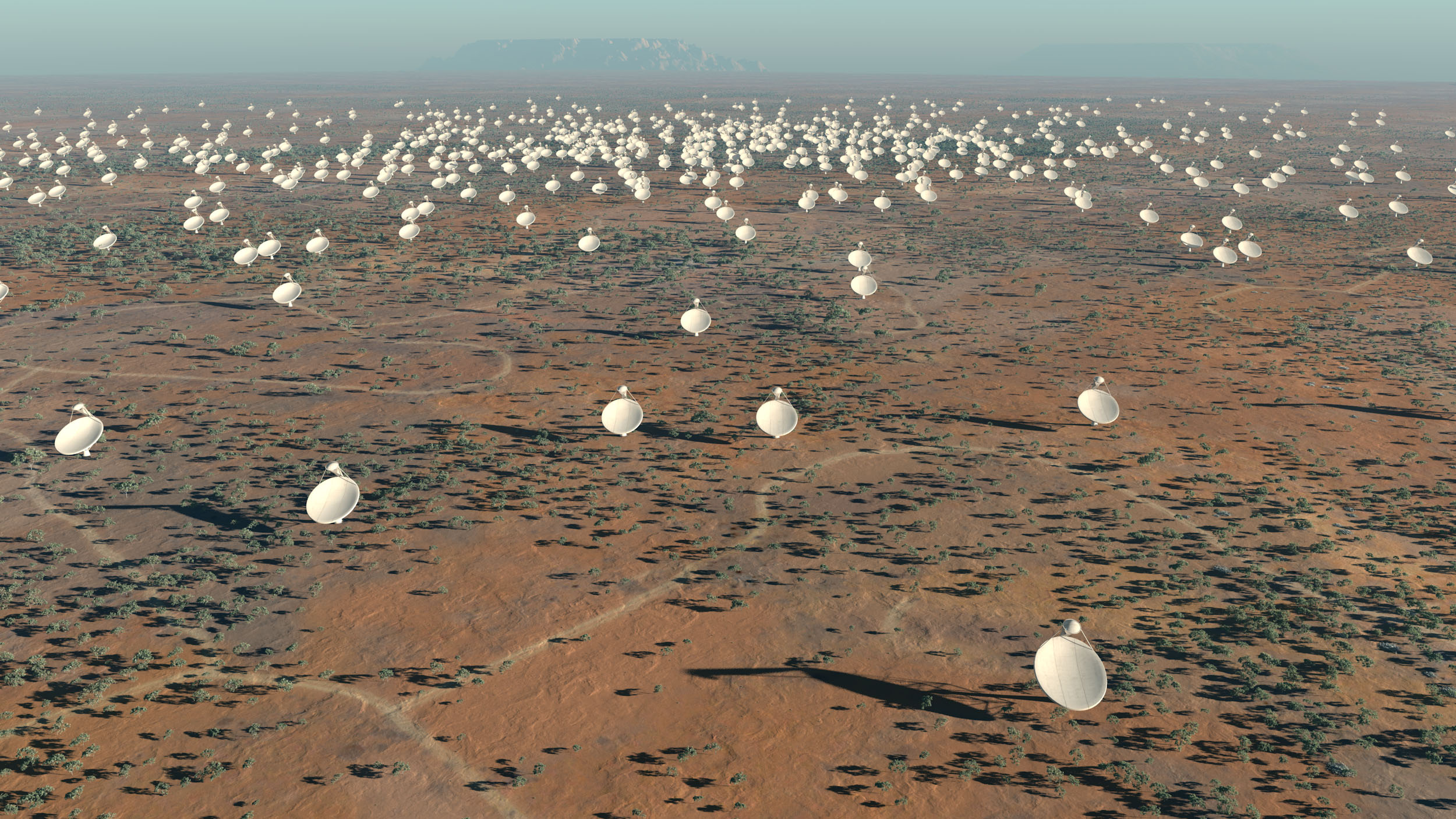 VLA (Very Large Array) in New Mexico
 27 radio telescopes
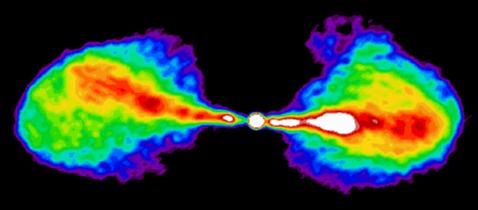 Traditional data processing
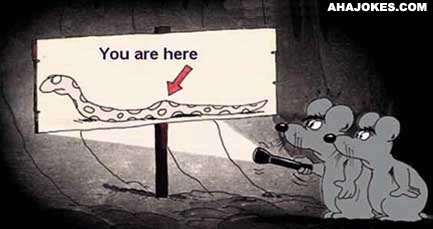 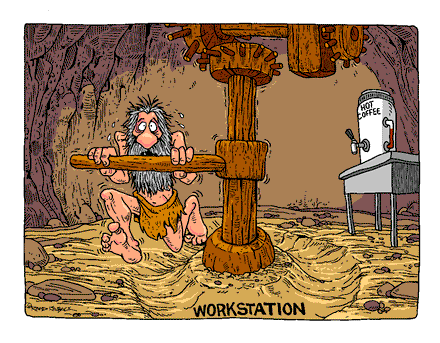 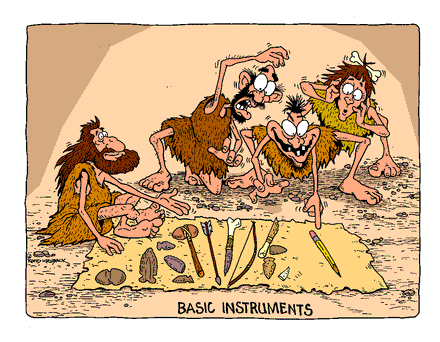 Modern instrumentation
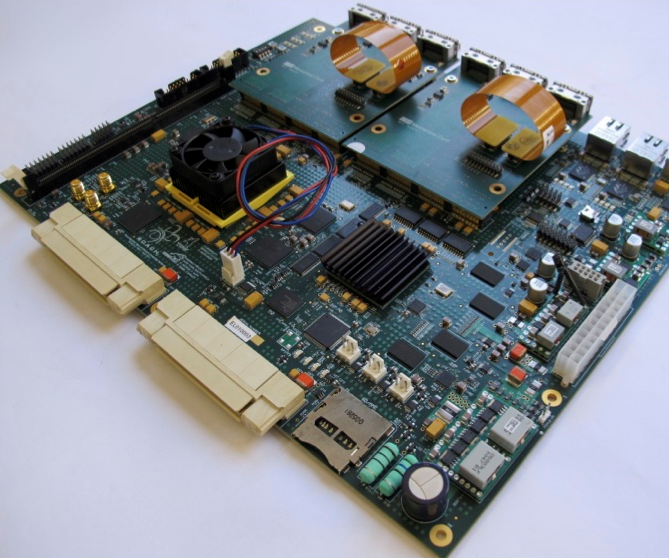 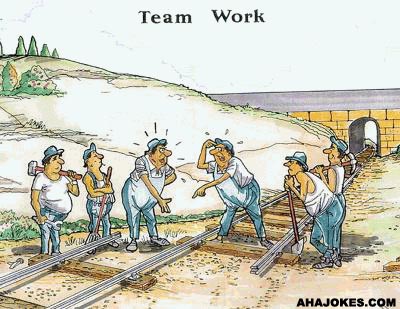 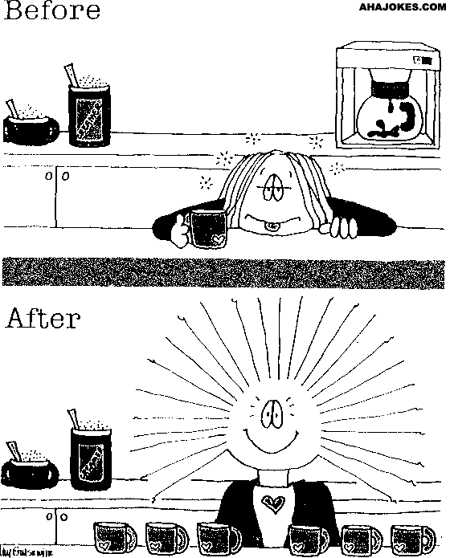 Don’t suffer from data overload!
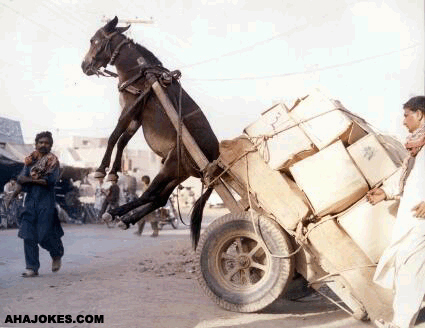 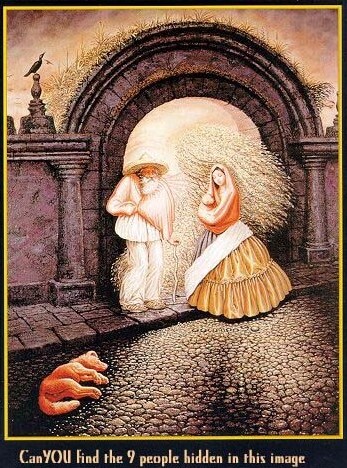 There is a message out there for you!
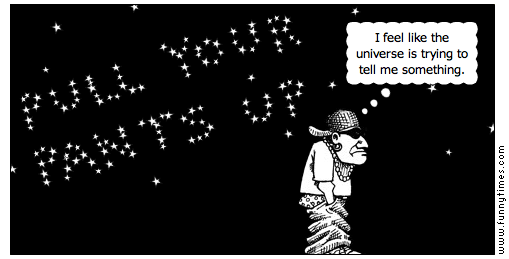 Special thanks to the Organising Committee
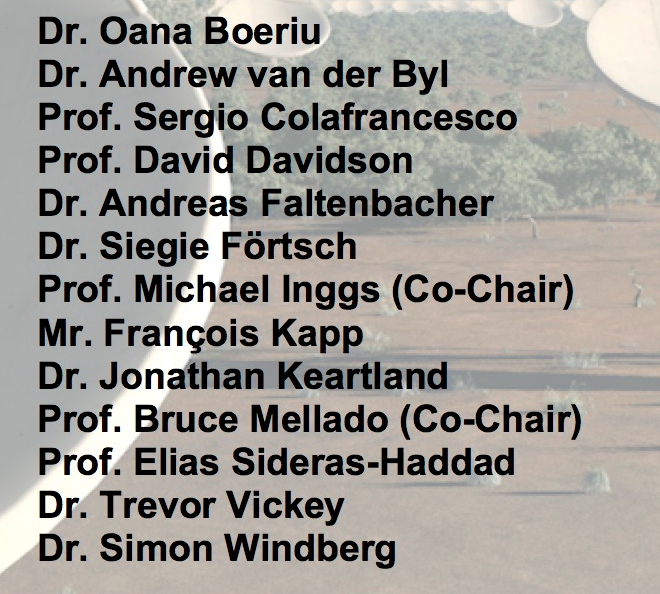